Targeting Optimization
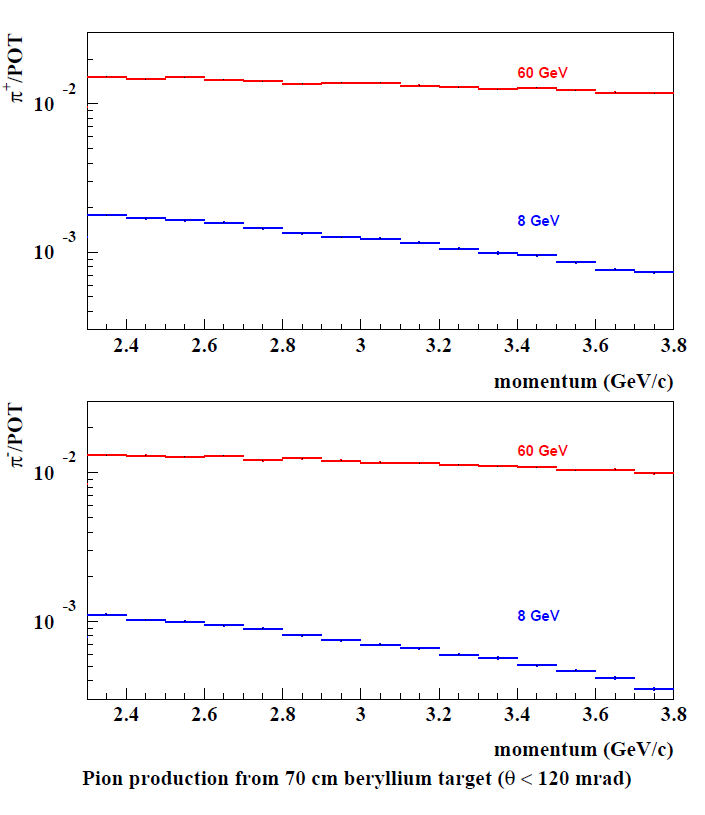 Sergei Striganov looked at 8 GeV vs. 60 Gev protons
VLENF MTG   January 20, 2012
1
8 GeV vs. 60 GeV
VLENF MTG   January 20, 2012
2